Is this correct? Let’s Check!
Omri Ben-Eliezer
Dan Mikulincer
Elchanan Mossel
Madhu Sudan
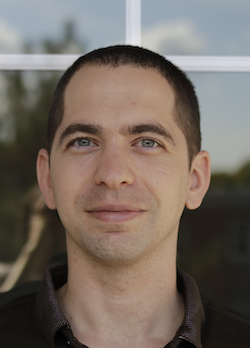 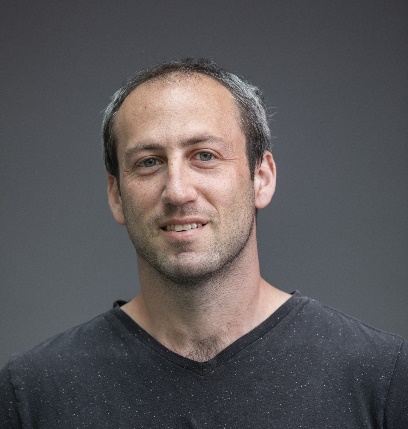 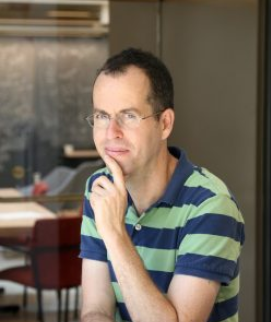 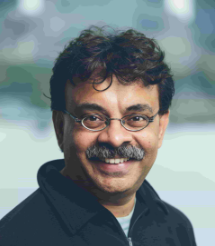 Is societal knowledge robust?
Why ask this question?
Builds on error-prone processes
Collecting Data
Analyzing it
Combining results
Last is especially problematic/interesting: Knowledge is cumulative!!
Accumulation can be very bad for errors!!!!!
There must exist error-correcting processes
What are they? How do they work? How well do they work?
Lebesgue’s Mistake
In 1904 Lebesgue proved the following theorem:
	“A projection of a measurable set is measurable”
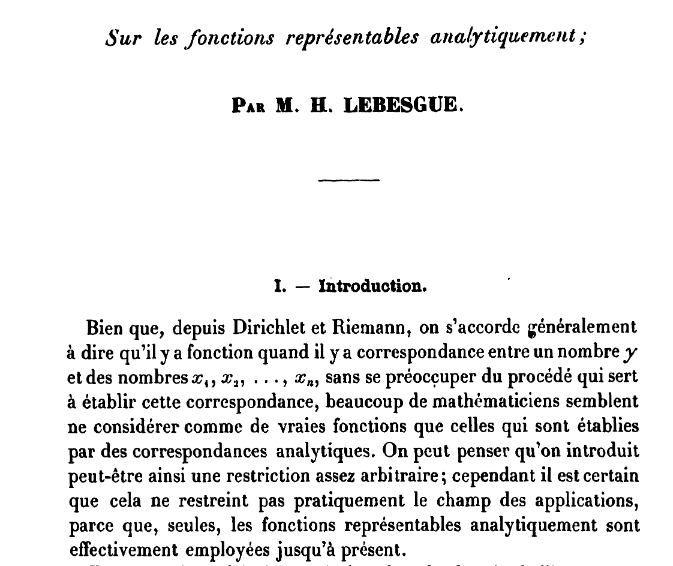 Lebesgue’s Mistake
According to Google Scholar the paper has 303 citations.
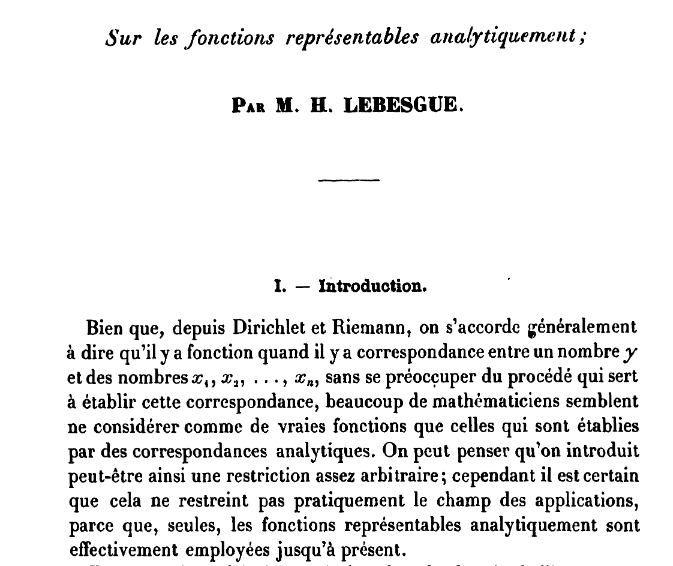 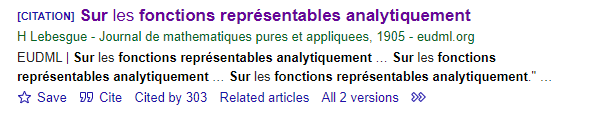 Lebesgue’s Mistake
According to Google Scholar the paper has 303 citations.
Some citations prior to 1917.
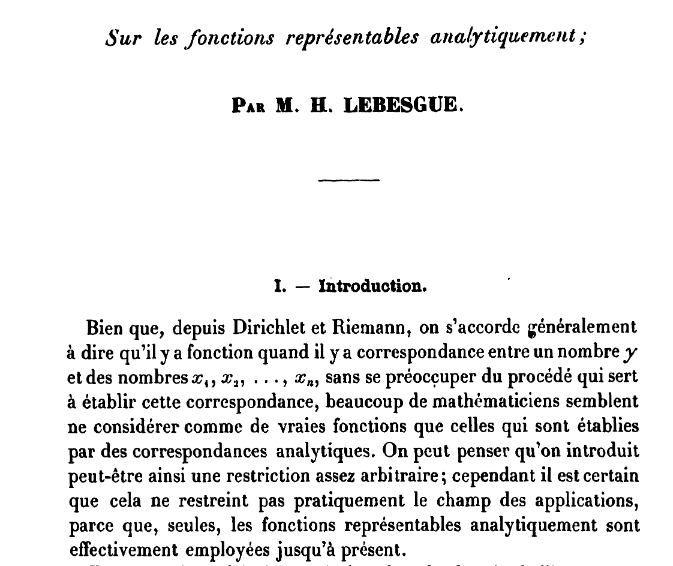 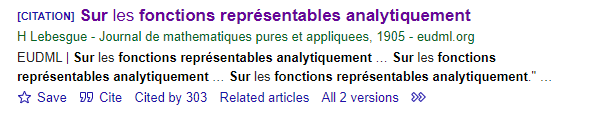 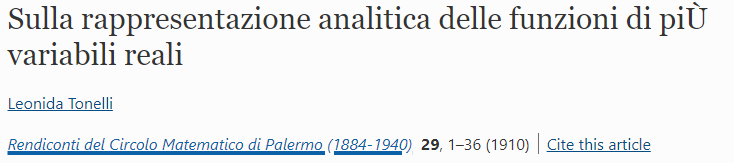 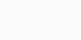 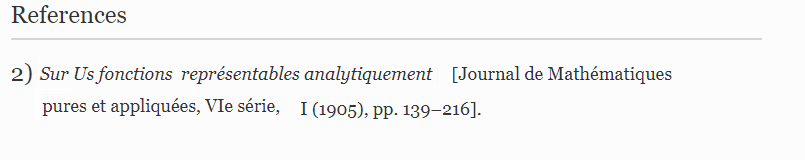 Lebesgue’s Mistake
According to Google Scholar the paper has 303 citations.
Some citations are from before 1917.
In 1917 Suslin discovered a counterexample: 
	“There exists a projection of measurable set which is not mesurable”
Happy ending: The field of “Descriptive set theory” was born.
Did the mistake propagate?
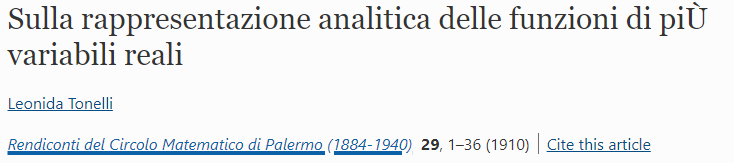 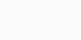 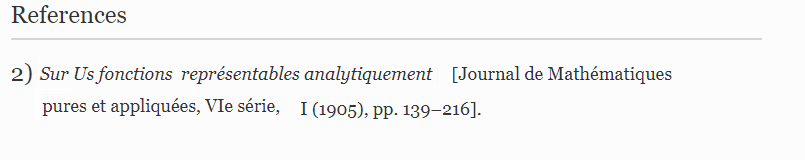 Today
Question
Can we guarantee that the effects caused by a single error do not propagate?
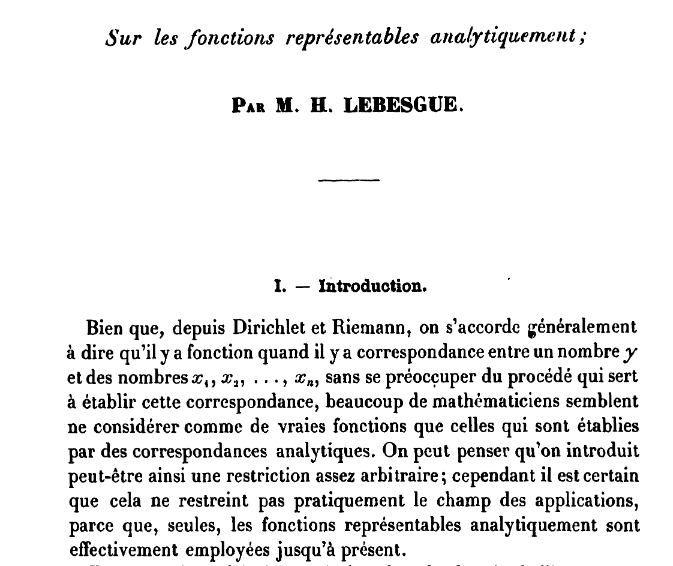 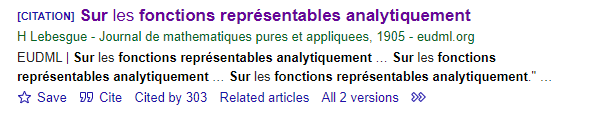 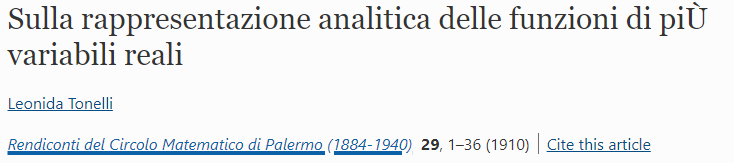 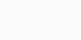 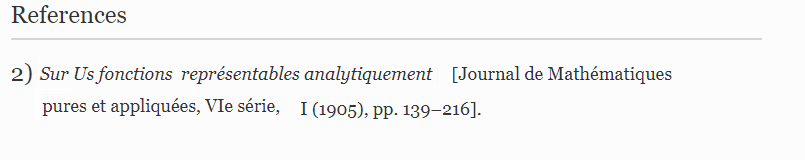 Cumulative Knowledge Process
In the paper we model the process of accumulating knowledge.
Main properties:
New “units of knowledge” build upon previous units.
Errors are sometimes introduced and may propagate forward.
Errors can be checked and removed from the process.
We study structural properties of the process.
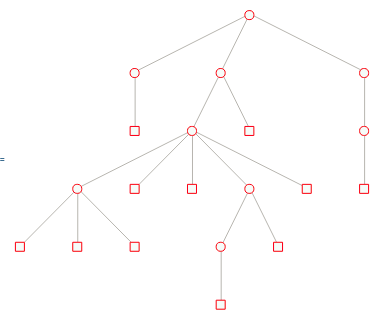 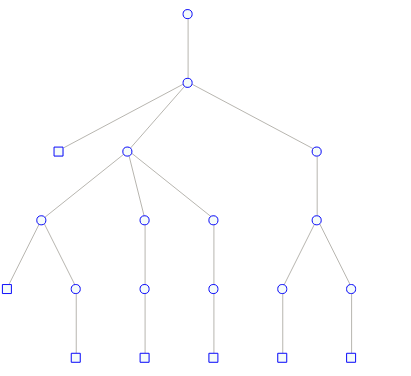 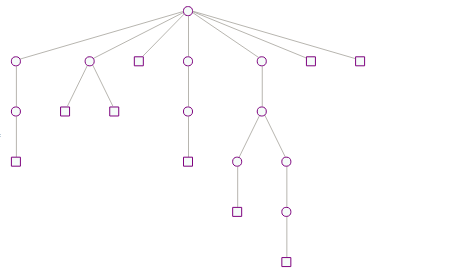 The Model
Representation of Knowledge
Ideally: Knowledge is stored as Directed Acyclic Graph (DAG). 
Vertices represent units of knowledge
Edges represent dependence or “inherited knowledge”. 
E.g. a paper cites  several papers.



Would require a proper model of knowledge clustering.
Simplified notion: Knowledge is represented as a tree.
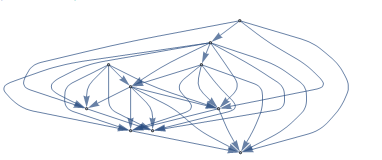 The Model
The Knowledge DAG Tree: In the Cumulative Knowledge Process (CKP) knowledge units are modeled as a tree. 
A node represents a single “unit of knowledge” and edges represent the relation of “building upon existing knowledge”
Each node has:
A hidden state conditionally true(CT)/conditionally false(CF)
A public state proclaimed true(PT)/proclaimed false(PF)
A node is considered to hold true knowledge 
     if all ancestors are CT
CT
CF
CT
CF
CT
CT
CT
CT
CT
CF
Accumulating Knowledge
PT
PF
PT
PT
PT
PT
New knowledge
PT
PT
PT
PF
PF
PF
PF
PF
PF
PT
Injection of Errors
CT
CF
?
CT
CF
CT
CT
CF
CF
CT
CF
CF
CF
CF
CF
CT
Injection of Errors
CT
CF
CF
CT
CF
CT
CT
CF
CF
CT
CF
CF
CF
CF
CF
CT
Aside: Probabilistic Models
Checking for Errors
This node is CF
PT
PF
PT
PT
PF
PT
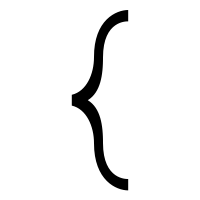 PT
PT
PT
PF
PT
PF
PF
PF
PF
PF
PT
New node
PT
Checking for Errors
This node is CF
PT
PF
PF
PT
PF
PT
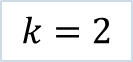 PF
PT
PT
PF
PT
PF
PF
PF
PF
PF
PT
New node
PF
The Model - Summary
Tree: knowledge is represented by a tree.
Preferential attachment: nodes of high degree are more influential.
Errors: errors are sometimes introduced when new knowledge is created
Checks: checks are sometimes preformed when new knowledge is introduced. 
Error correction: when a node is verified to be faulty, the error is announced and the node is effectively eliminated.
Results
Error Effects
Question
Can we guarantee that the effects caused by a single error do not propagate?
Effects caused by a single error: subtree rooted at a CF node.
This node is CF
PT
PF
PT
PT
PT
PT
PT
PT
PF
PF
PF
PF
PF
PF
PT
Error Effects
Question
Can we guarantee that the effects caused by a single error do not propagate?
Effects caused by a single error: subtree rooted at a CF node.
Elimination of errors (observation): if, at some time, all nodes in a subtree are marked PF, the subtree is effectively eliminated.
This node is CF
PF
PF
PF
PF
PF
PF
PF
PF
PF
PF
PF
PF
PF
PF
PF
Error Effects
Question
Can we guarantee that the effects caused by a single error do not propagate?
Definition
If every subtree rooted at a CF node is eliminated with probability 1, we say that the error effects are completely eliminated.
Otherwise, the error effects survive with positive probability.
This node is CF
PF
PF
PF
PF
PF
PF
PF
PF
PF
PF
PF
PF
PF
PF
PF
First Result – Depth Matters
Main idea: couple the CKP with a branching process.
This node is False
PT
PT
PT
PT
First Result – Depth Matters
PF
PT
PT
PT
First Result – Depth Matters
Conclusion:
To guarantee that error effects are completely eliminated shallow checks are not enough!
Second Result– Checking Matters
Conclusion:
When the checking procedure is not too shallow, there is a minimal amount of effort to invest in checking to guarantee the elimination of error effects.
Second Result– Main Ideas
Proof of Theorem 2 is based on a (sub\super-)martingale analysis.
We consider some observables in the process and identify regimes in which they increase or decrease in expectation.
Examples:
Number of proclaimed true leaves in the tree.
Distribution of depths in proclaimed true subtree.
PT
PT
PT
PT
PT
PT
PT
PT
PT
PT
PT
Further Results
With a refined analysis we also consider other structural properties.
When the error effect survives:
Identify parameters which ensure that false components are sublinear.
Also control the size of the components.
When the error effect is completely eliminated:
Identify parameters which also ensure that proportion of false nodes in the tree is always at the noise level.
Future Directions
Thank you!